DAV INSTITUTIONSODISHA	ZONE-1
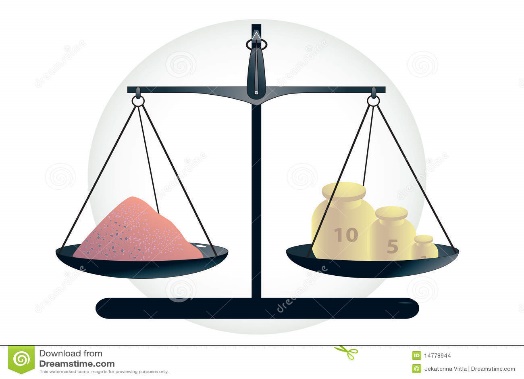 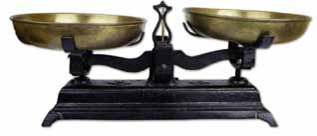 SUBJECT - MATHEMATICS 
CLASS – III
TOPIC – WEIGHT
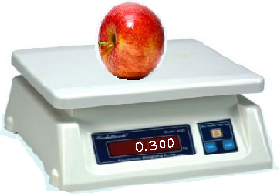 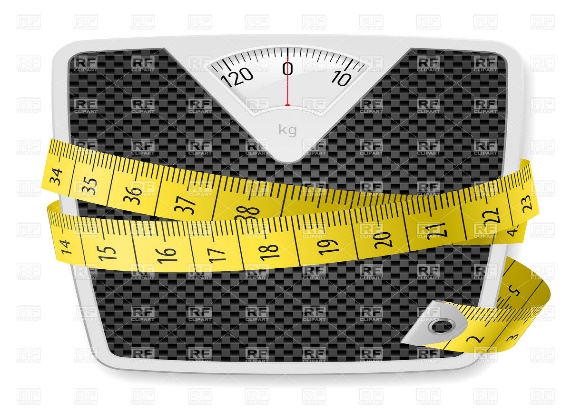 PDF CHAPTER LINK
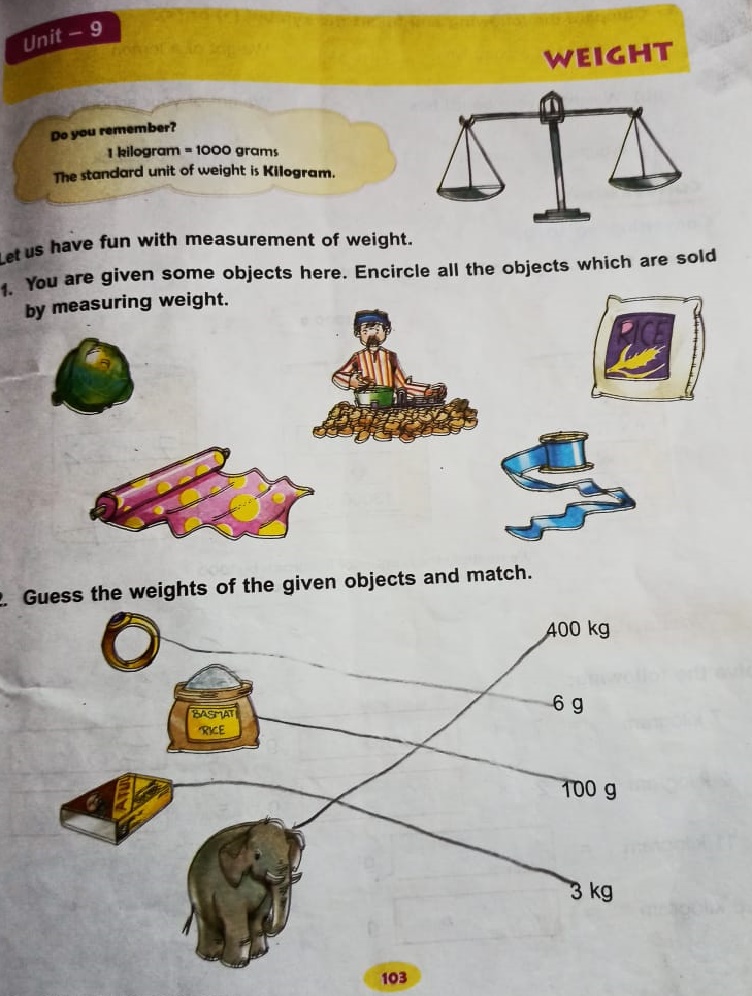 LEARNING OBJECTIVES
Identification of objects which are sold by measuring weight.
Comparison between heavy and light objects.
Recognition of the basic unit of measuring weight.
Conversion of the units of weight – from kilogram to gram.
Addition and Subtraction of the weights with grouping.
Use of the basic concepts of weight in day to day life.
Application of the concept of weight in solving word problems.
EXAMPLE OF WIEGHT IN REAL LIFE
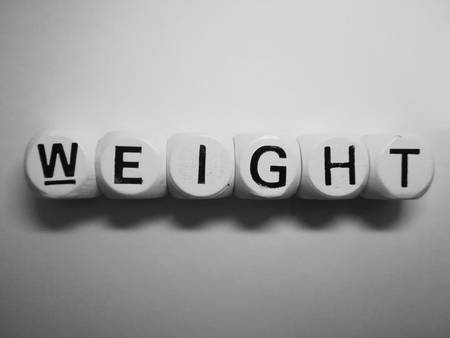 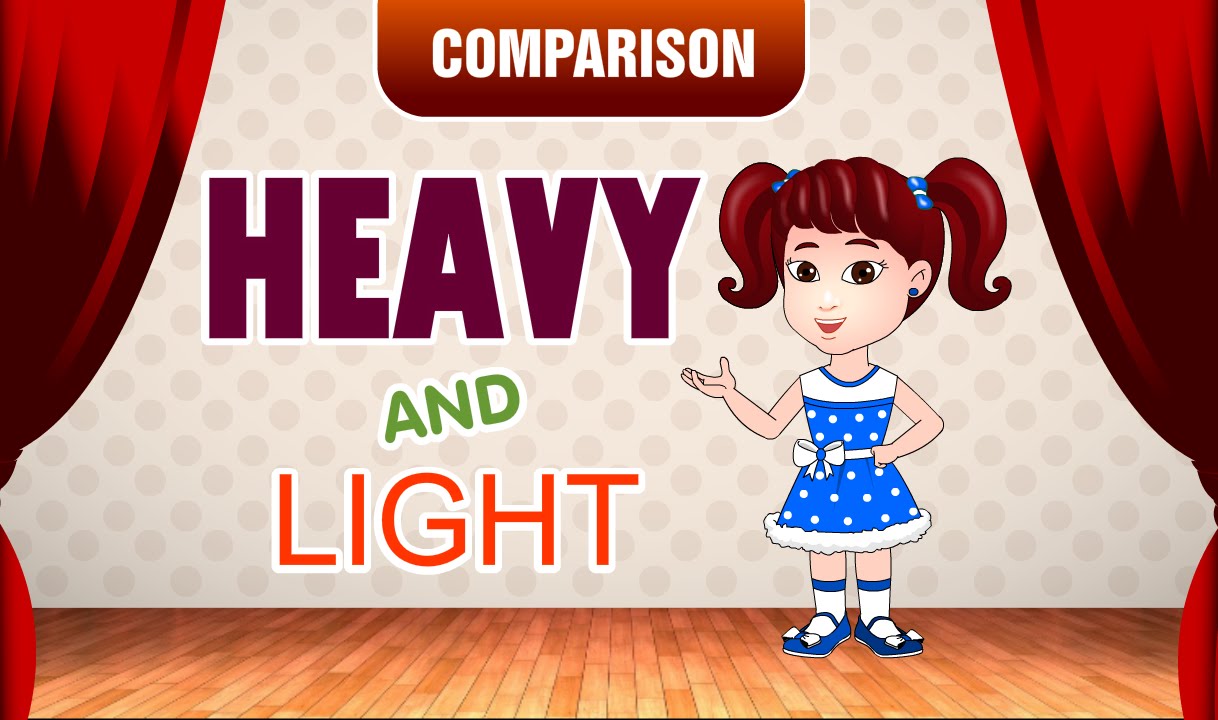 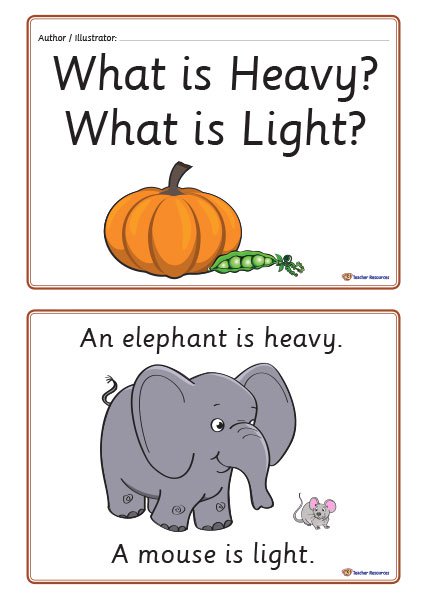 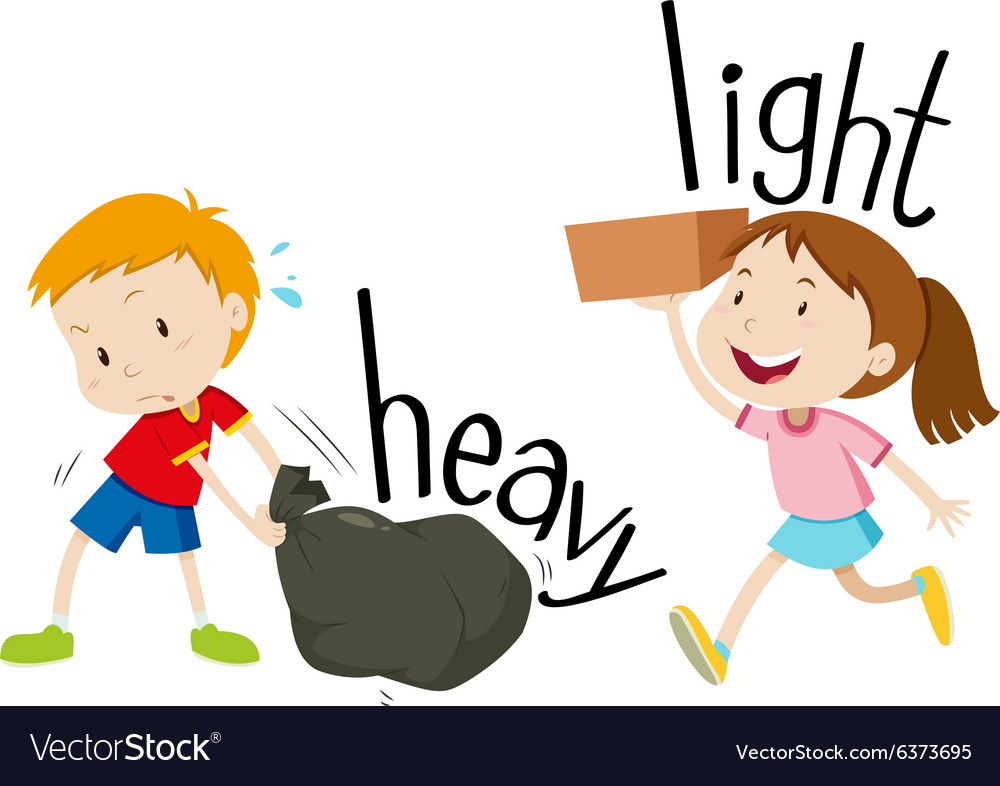 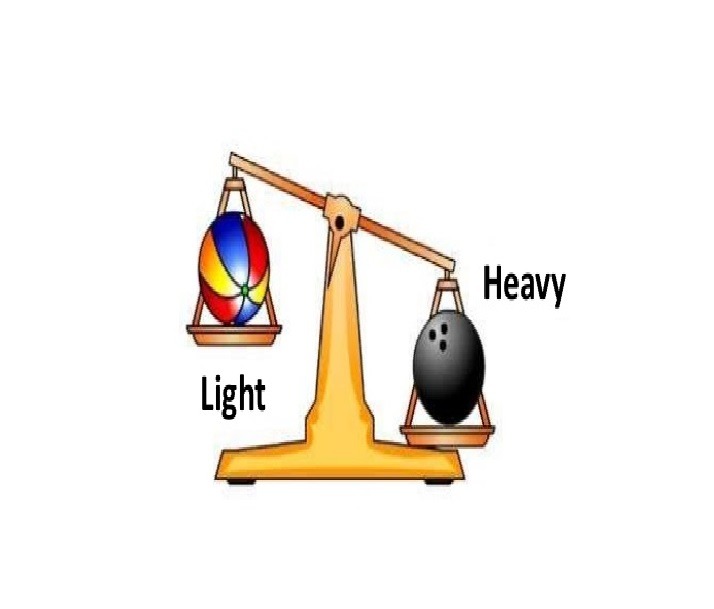 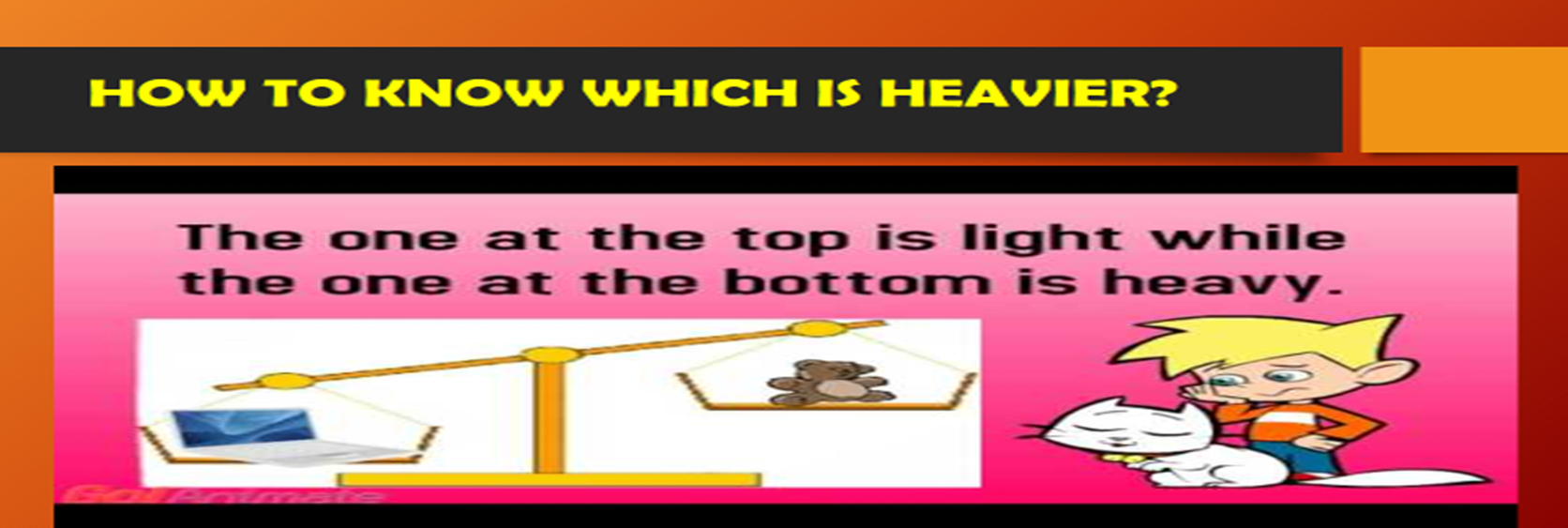 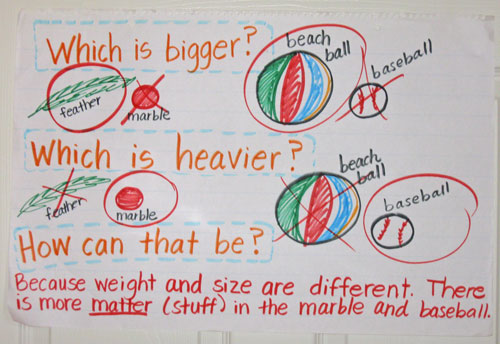 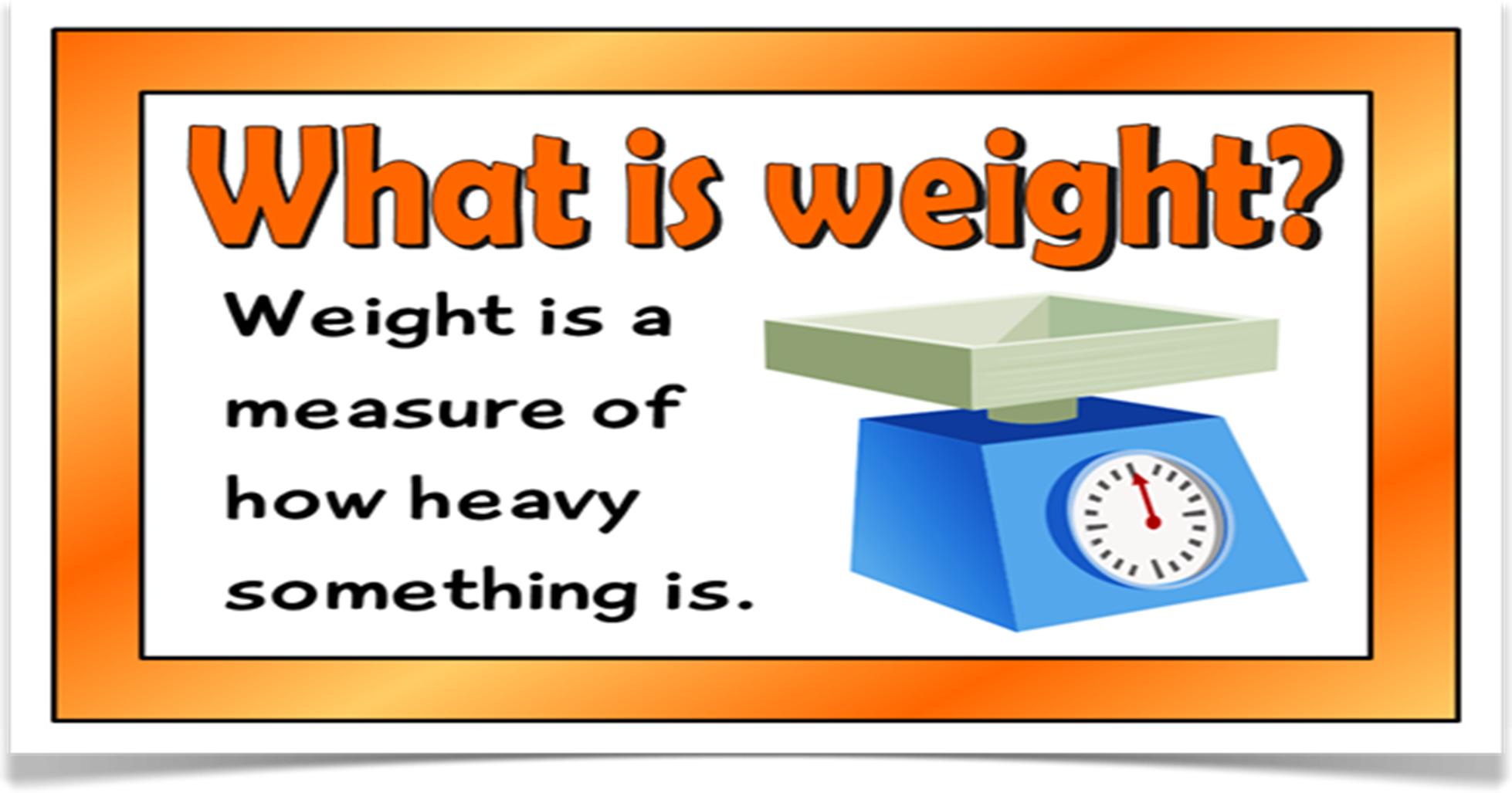 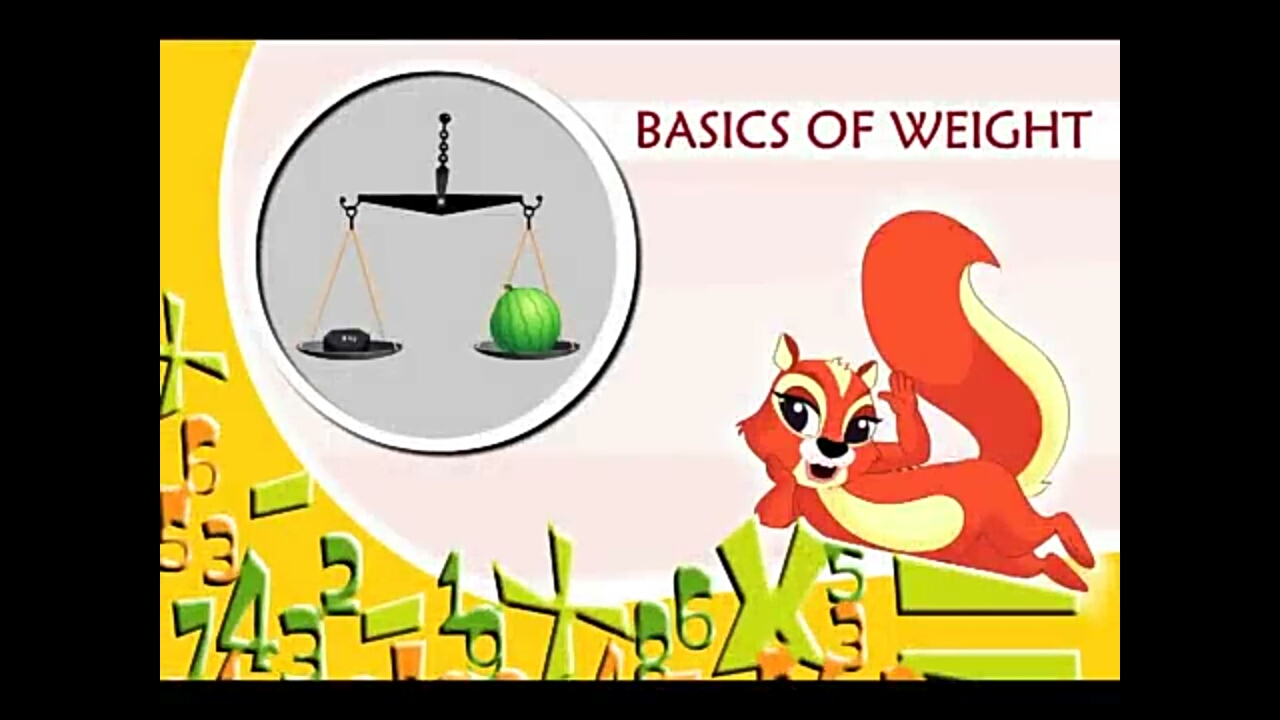 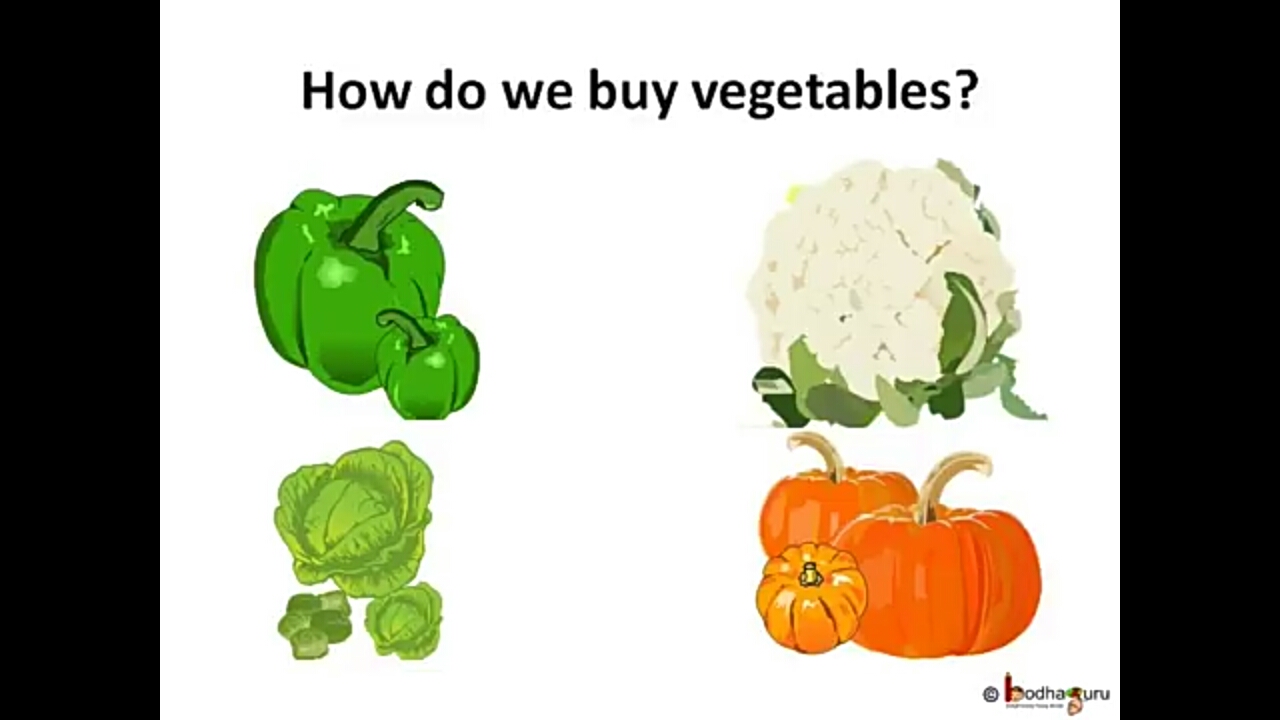 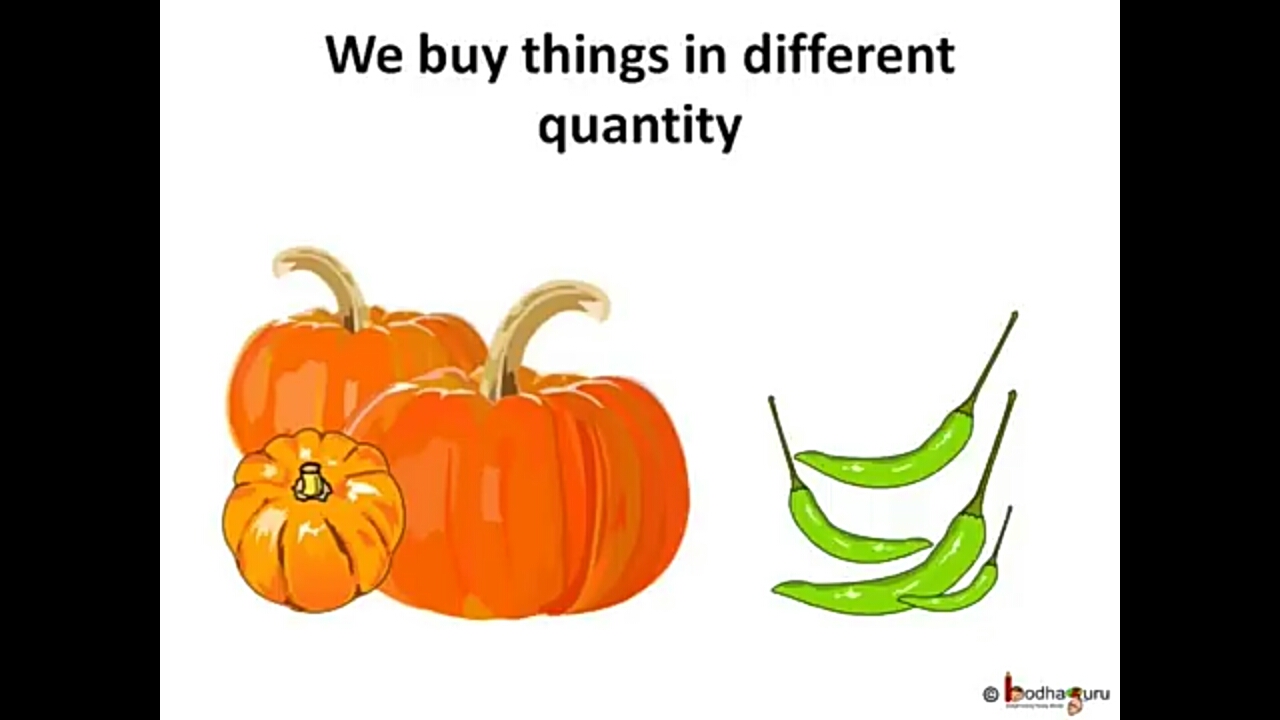 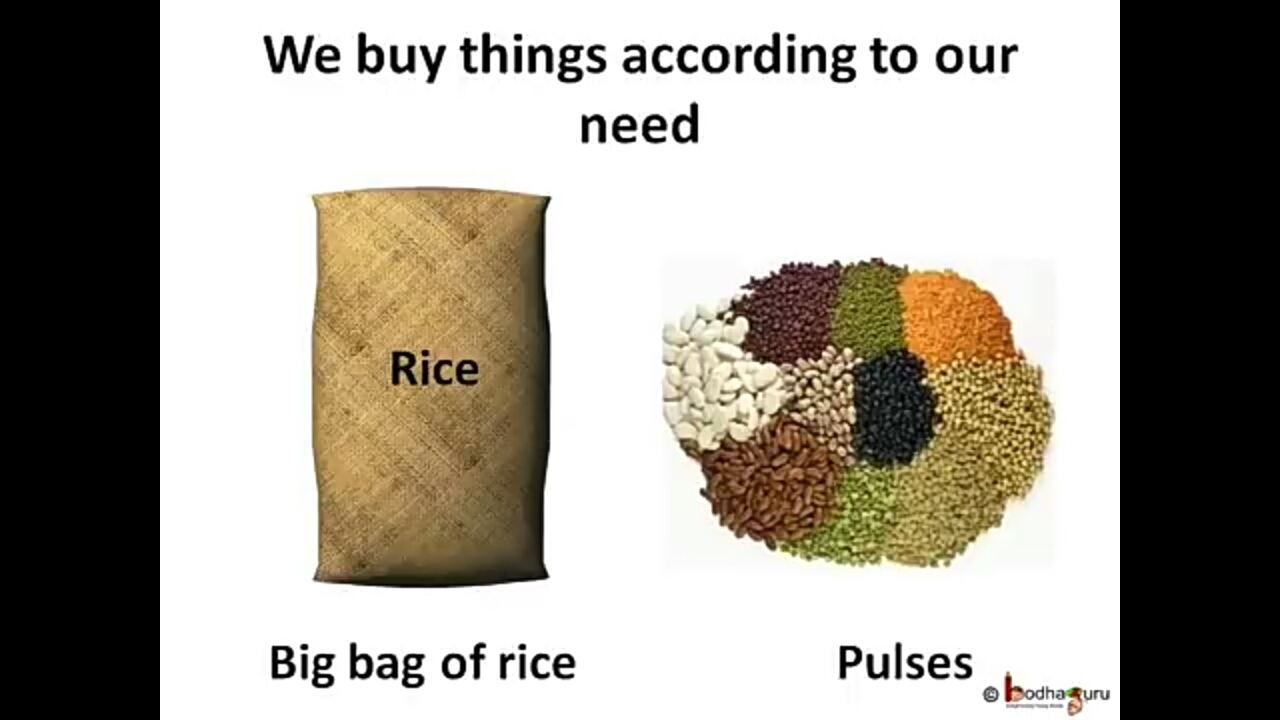 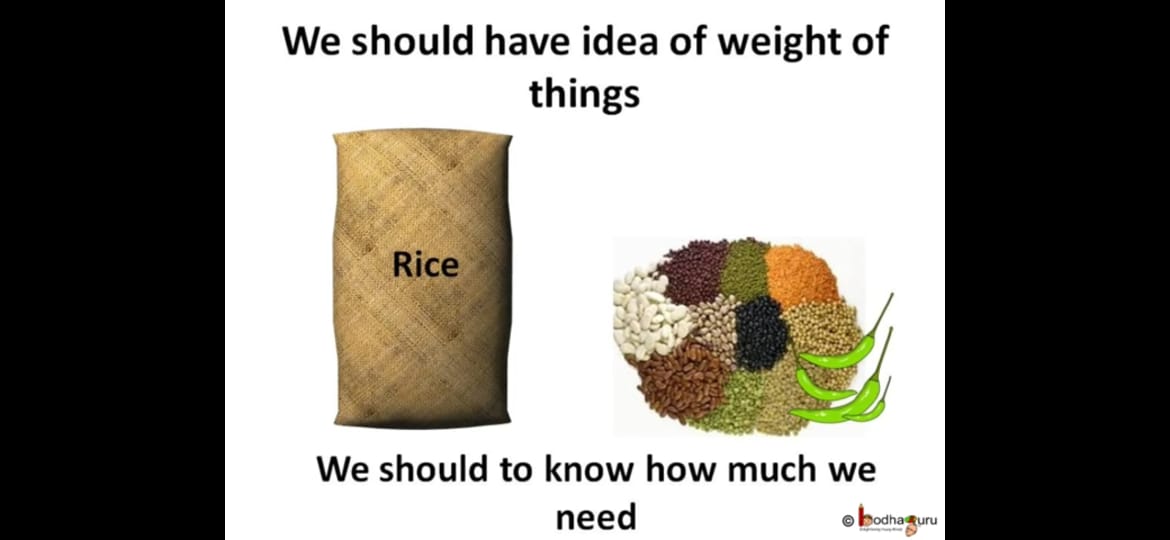 We measure the WEIGHT of…..
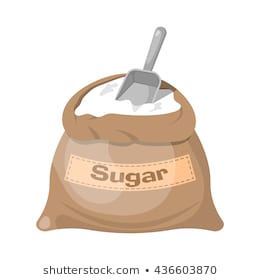 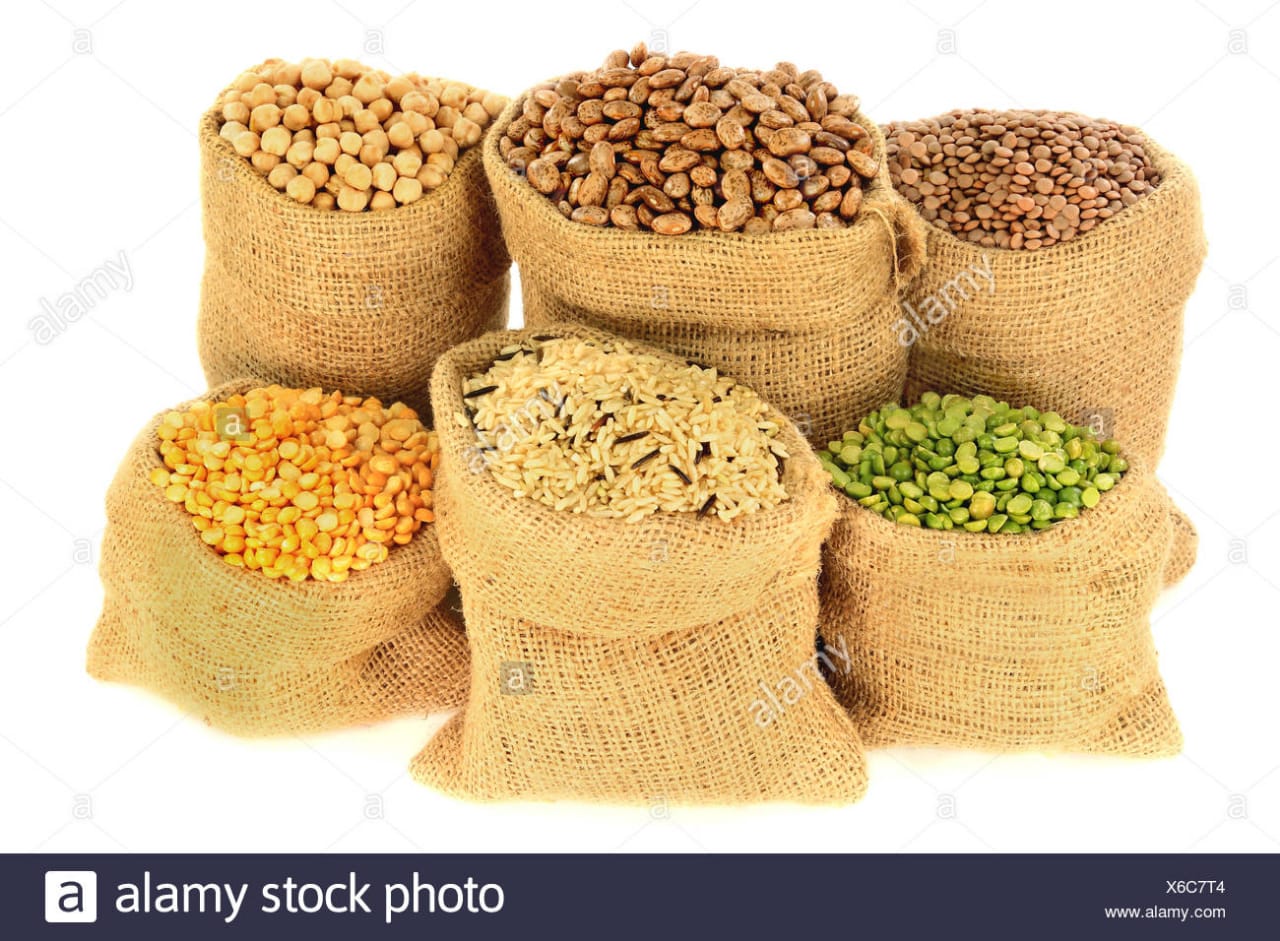 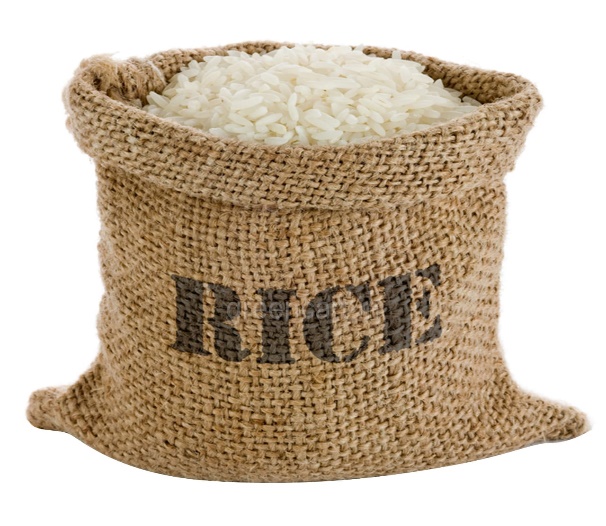 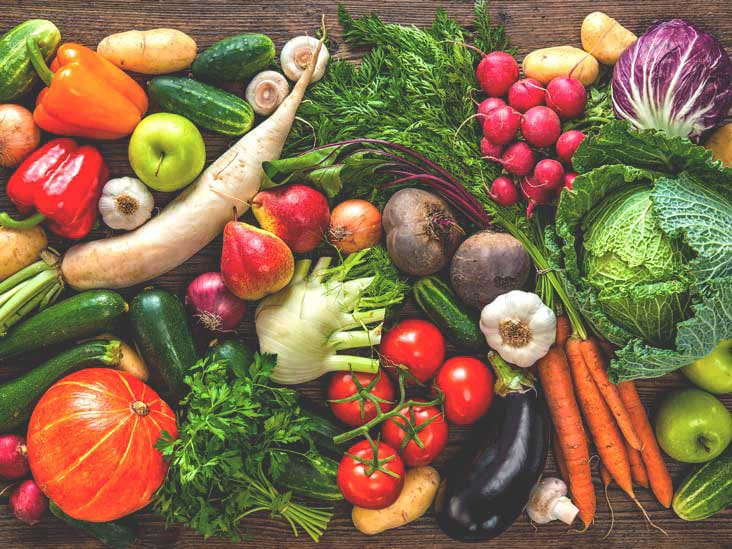 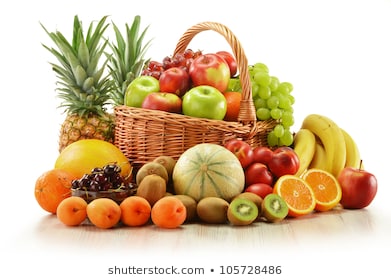 And to measure the quantity of these things we need to measure their WEIGHT
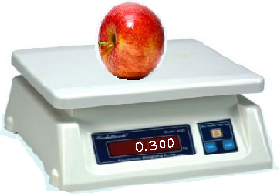 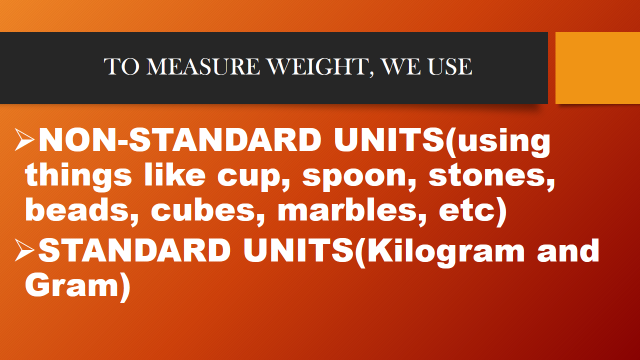 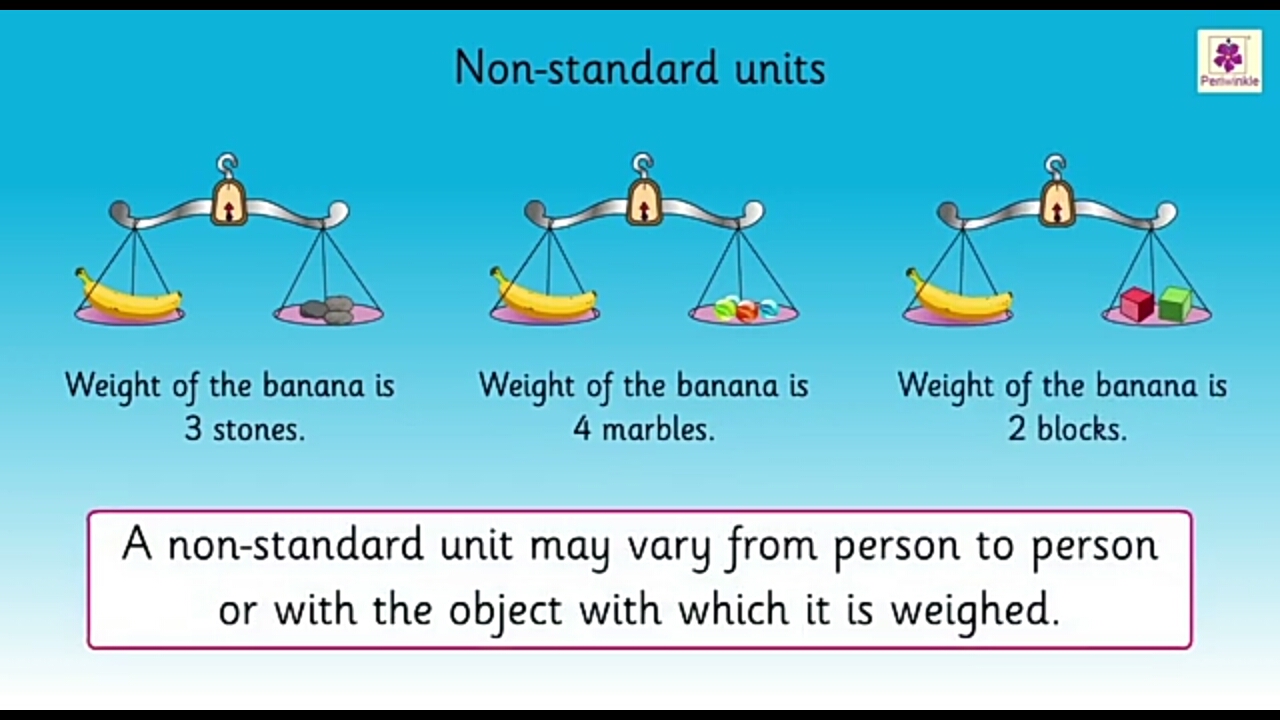 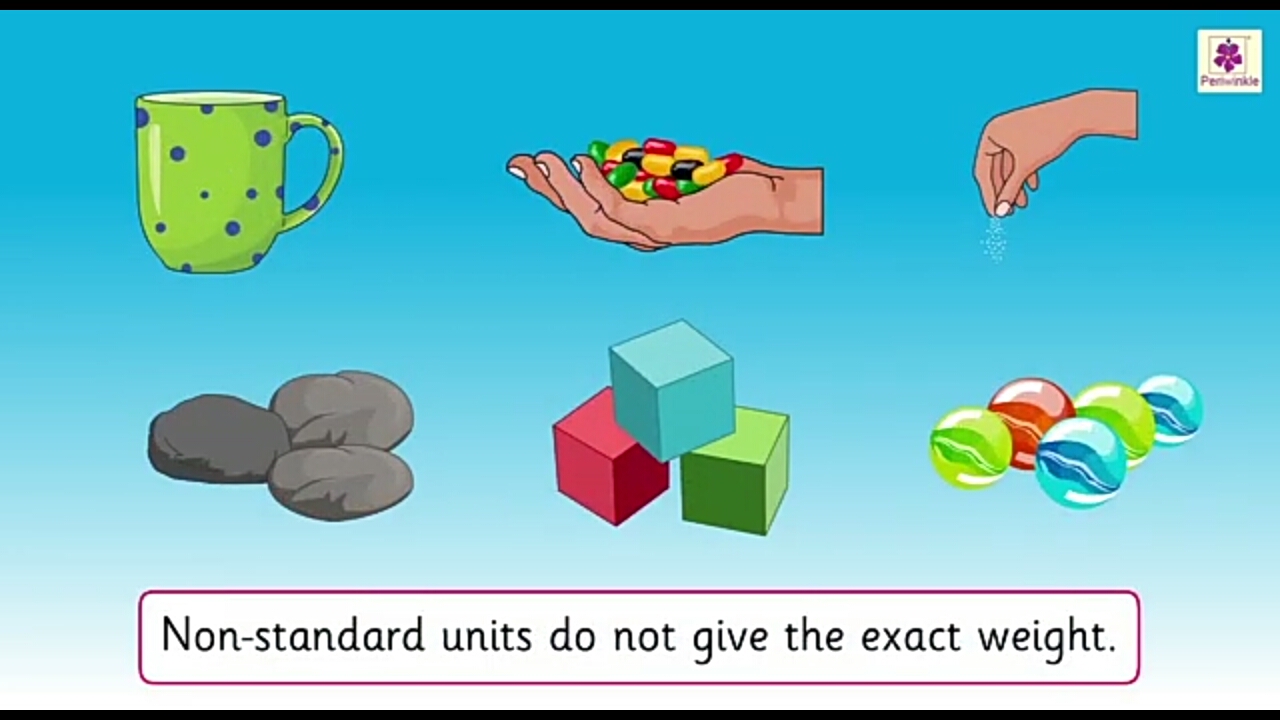 So we use the STANDARD UNITS of weight…
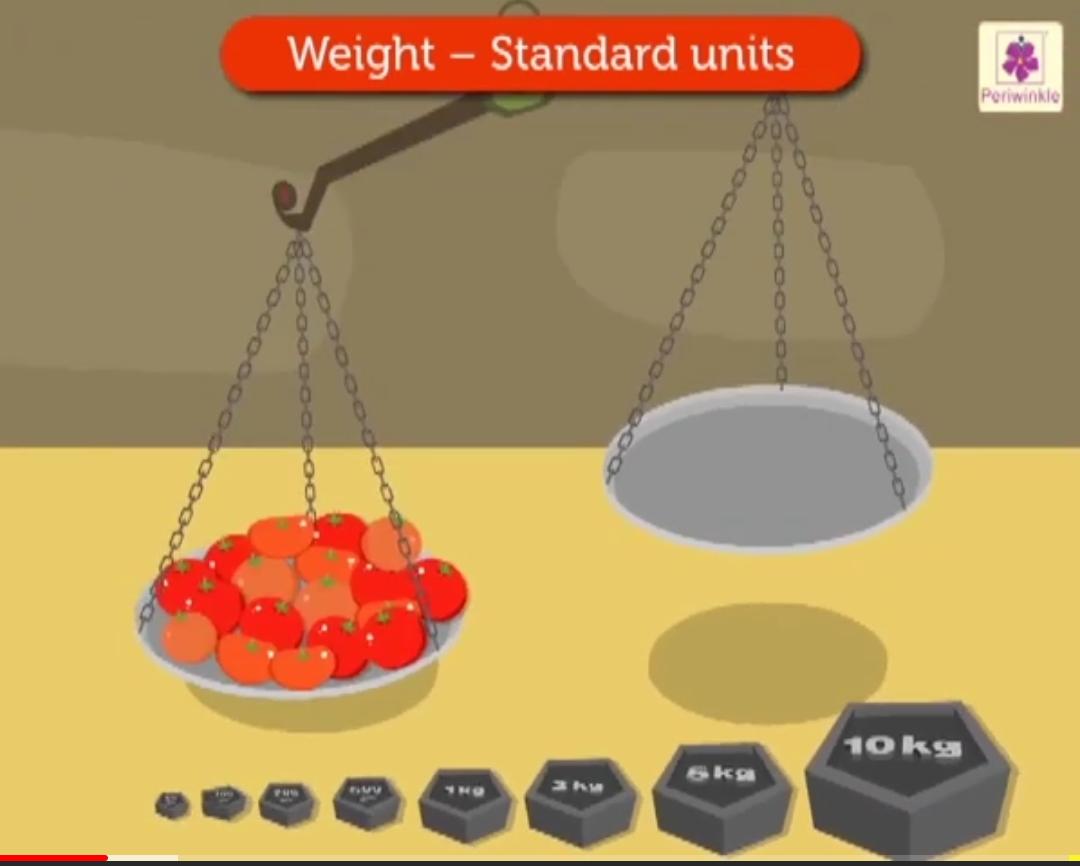 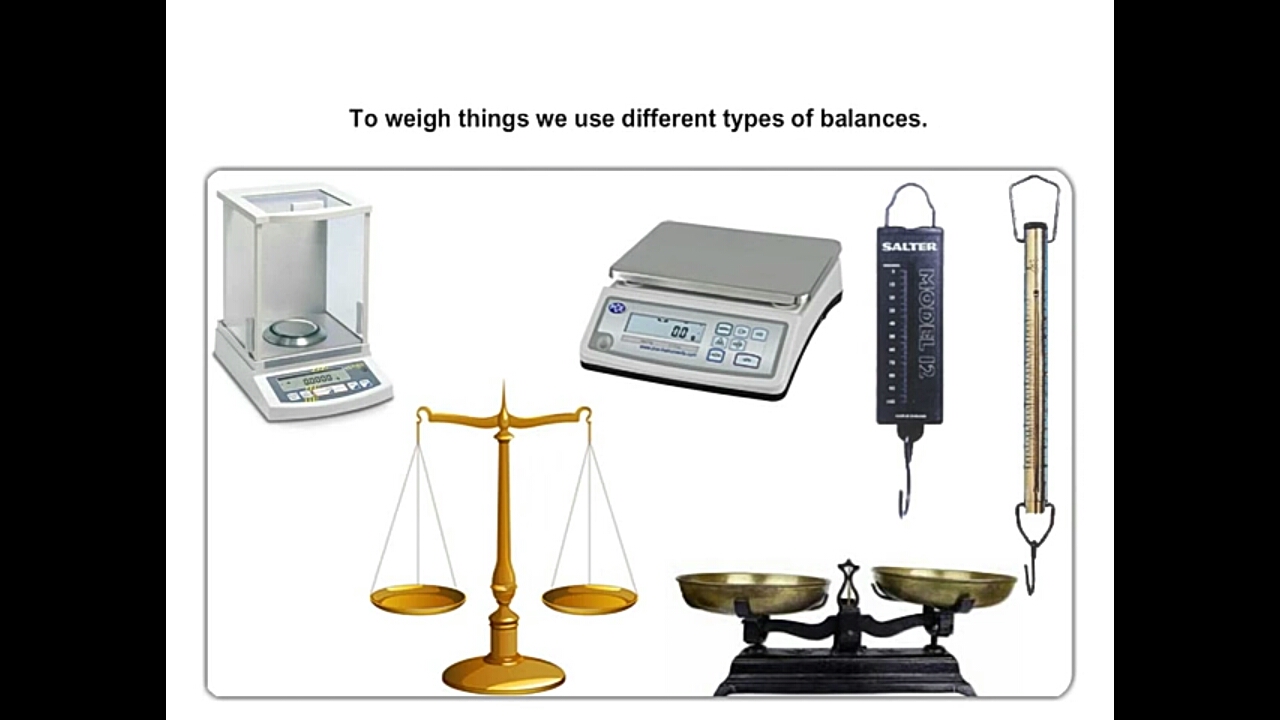 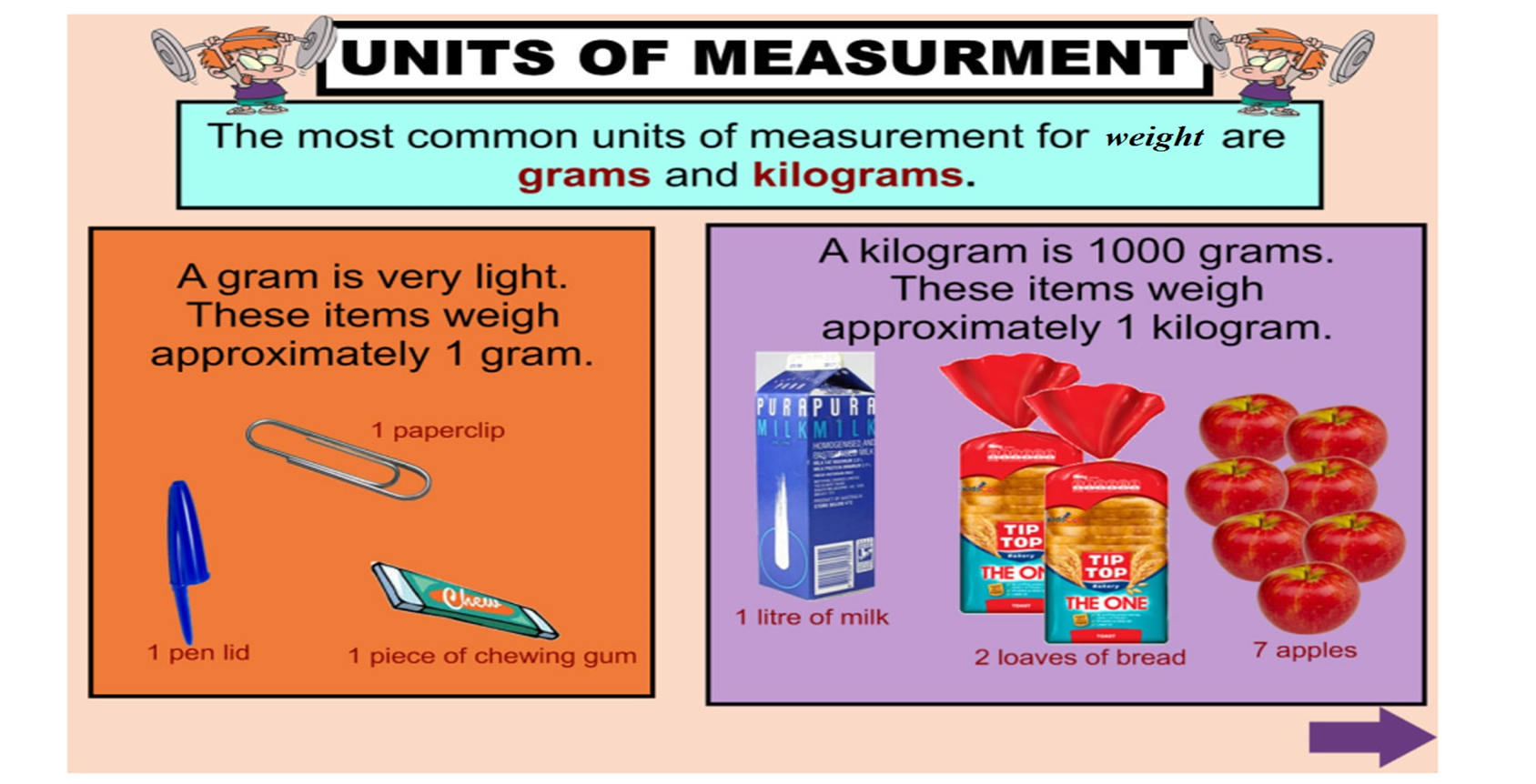 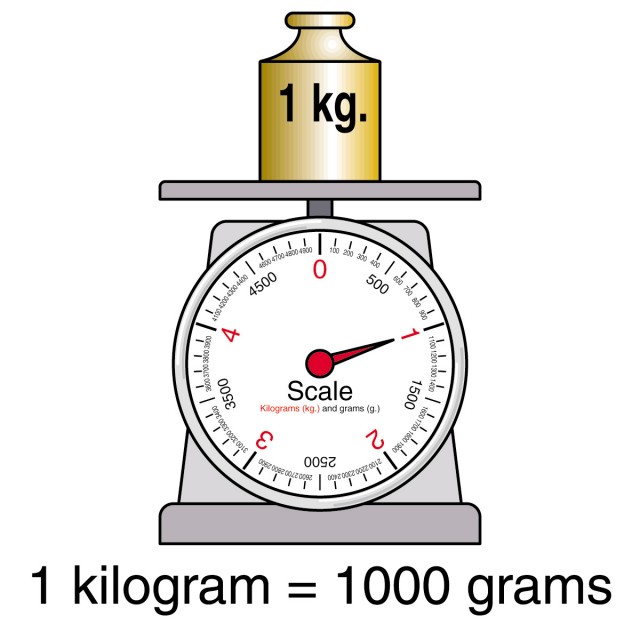 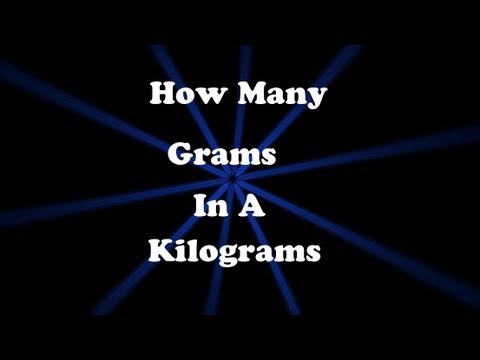 CONVERSION OF KILOGRAMS ‘kg’ INTO GRAMS ‘g’
STEPS TO CONVERT:-
STEP 1		Multiply the given number with 1000

STEP 2		Add three zero after the given number in the 						result part

STEP 3		Replace kg by g
AUDIO -VISUAL EXPLANATION OF THE CONVERSION USING SOME EXAMPLES
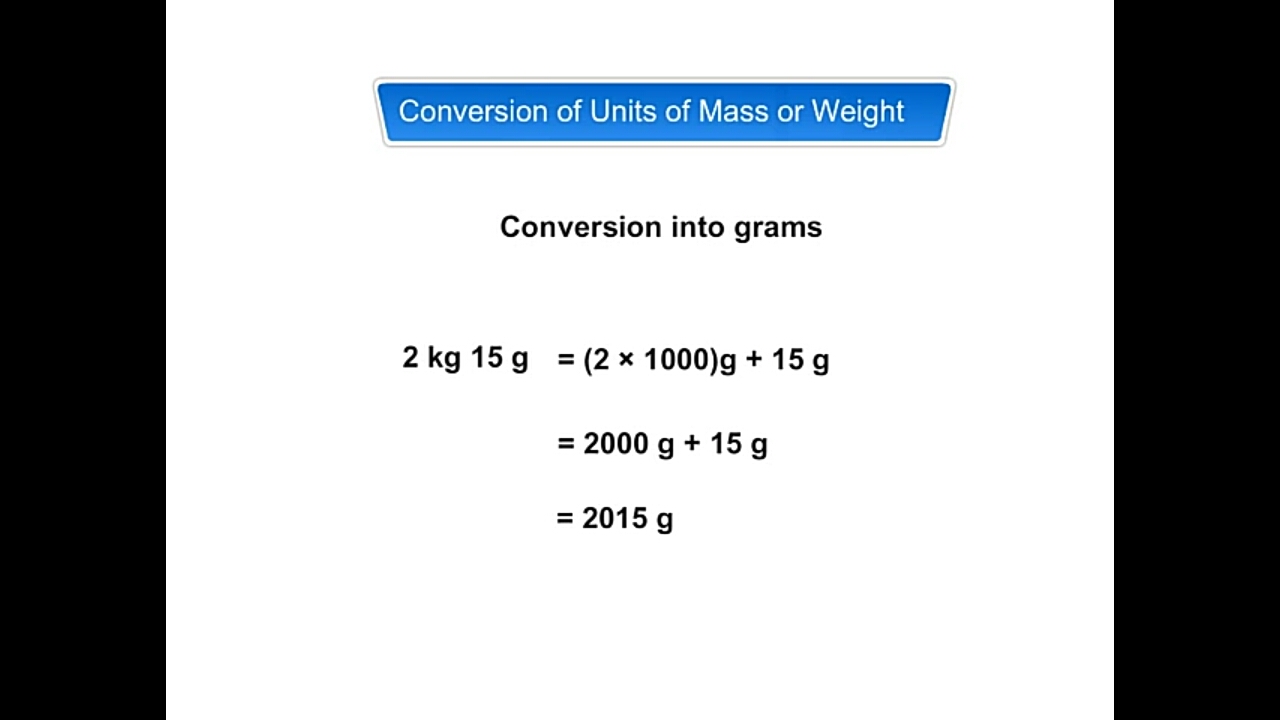 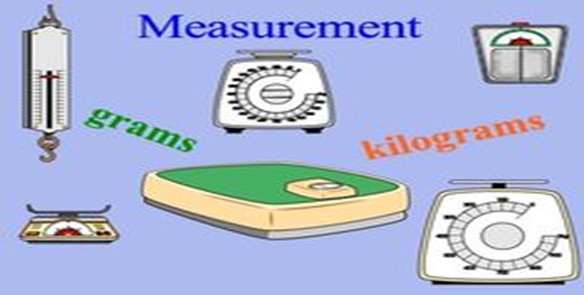 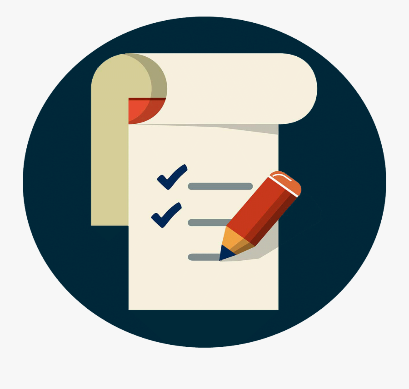 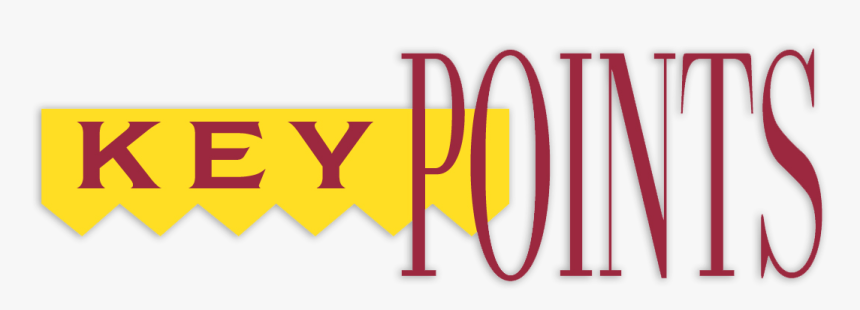 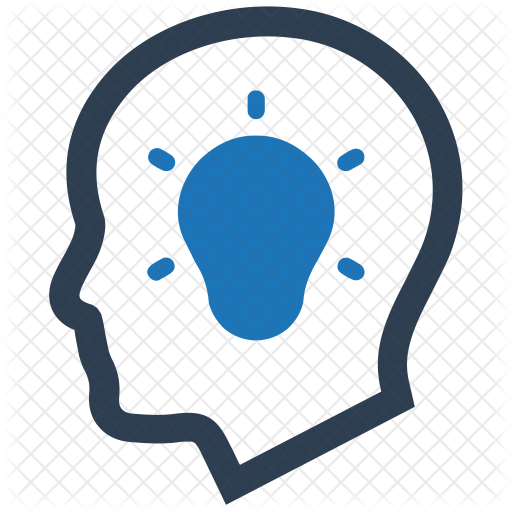 1 Kilogram = 1000 gram.
The standard unit of weight is kilogram. 
Kilogram can be written as kg.
Gram can be written as g.
We multiply the number of kilograms  by 1000 to convert kilograms into grams.
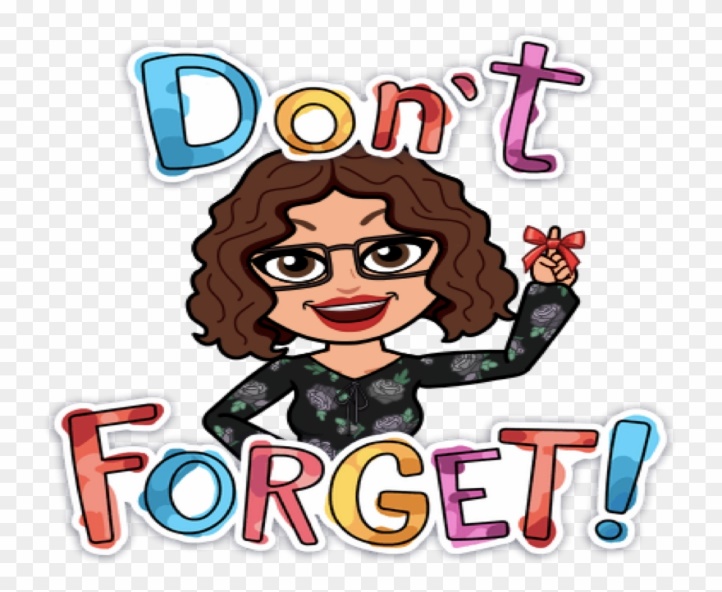 ADDITION AND SUBTRACTION OF WEIGHTS
Separate the kg and g in two columns and then do the addition or subtraction as given in the question.

Addition and subtraction in grams and kilograms is done in the similar way as in the case of ordinary numbers.

In the result part mention kg in the kilogram part and g in the gram part.
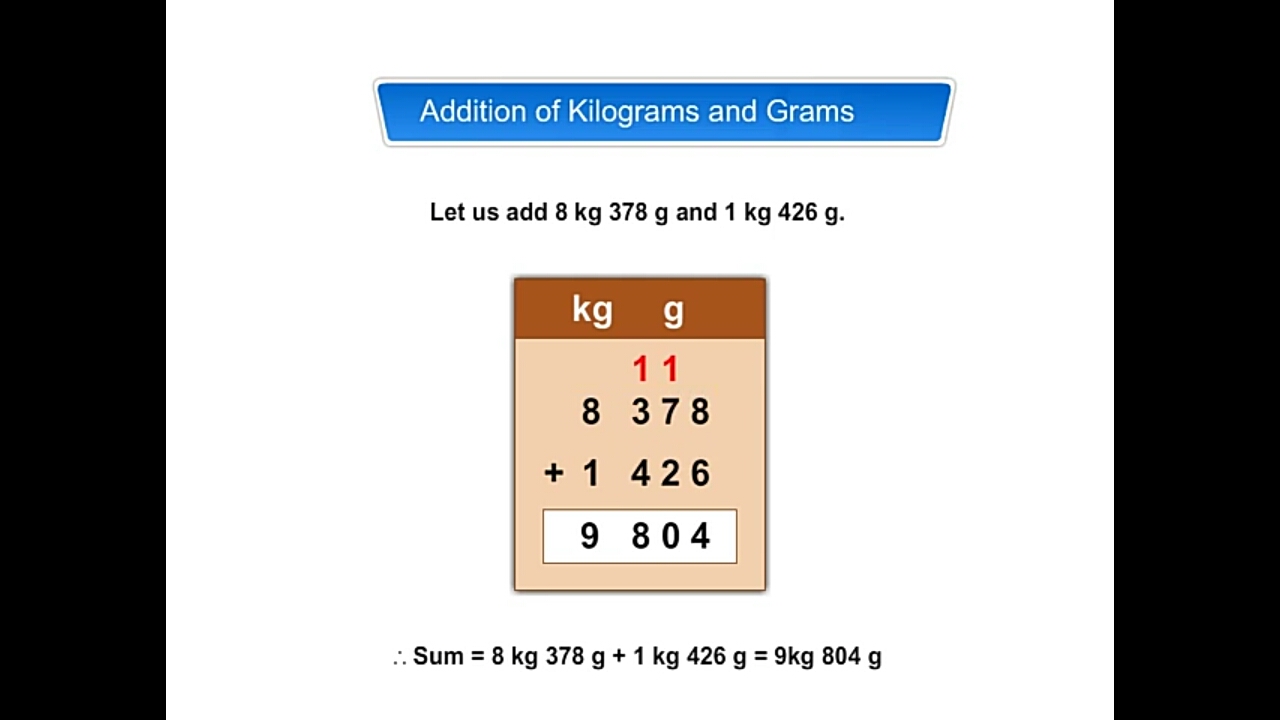 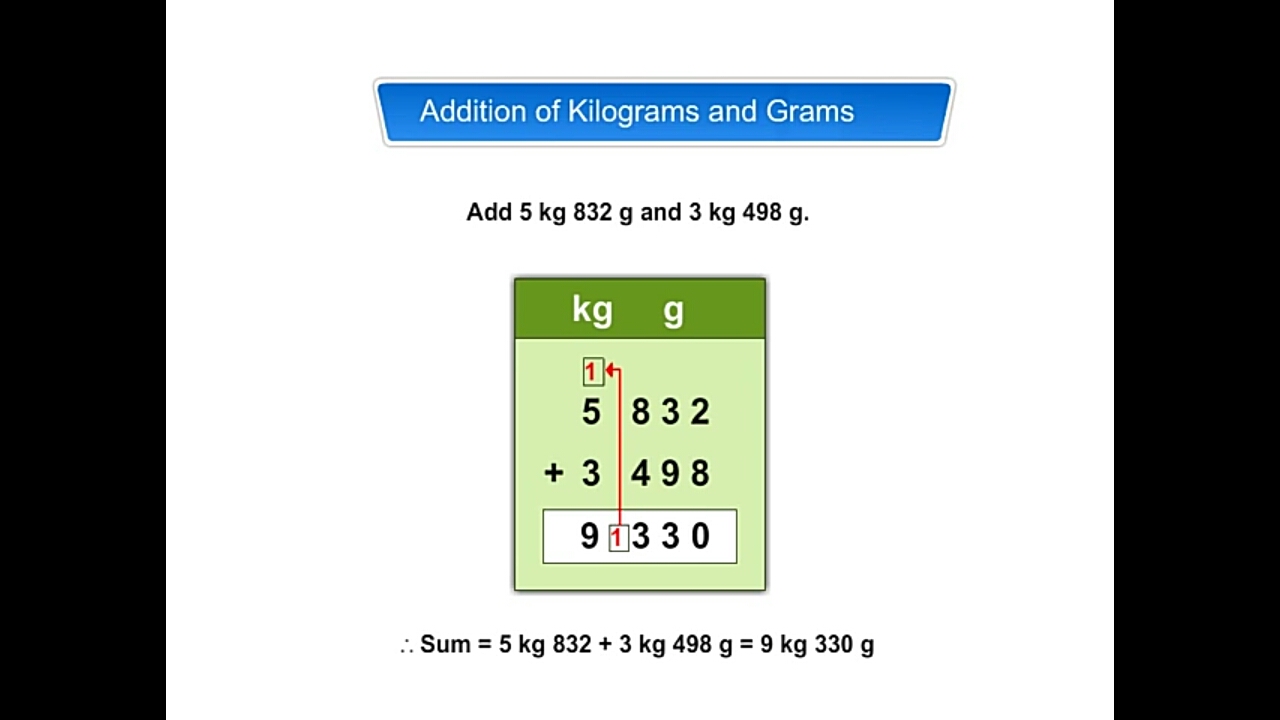 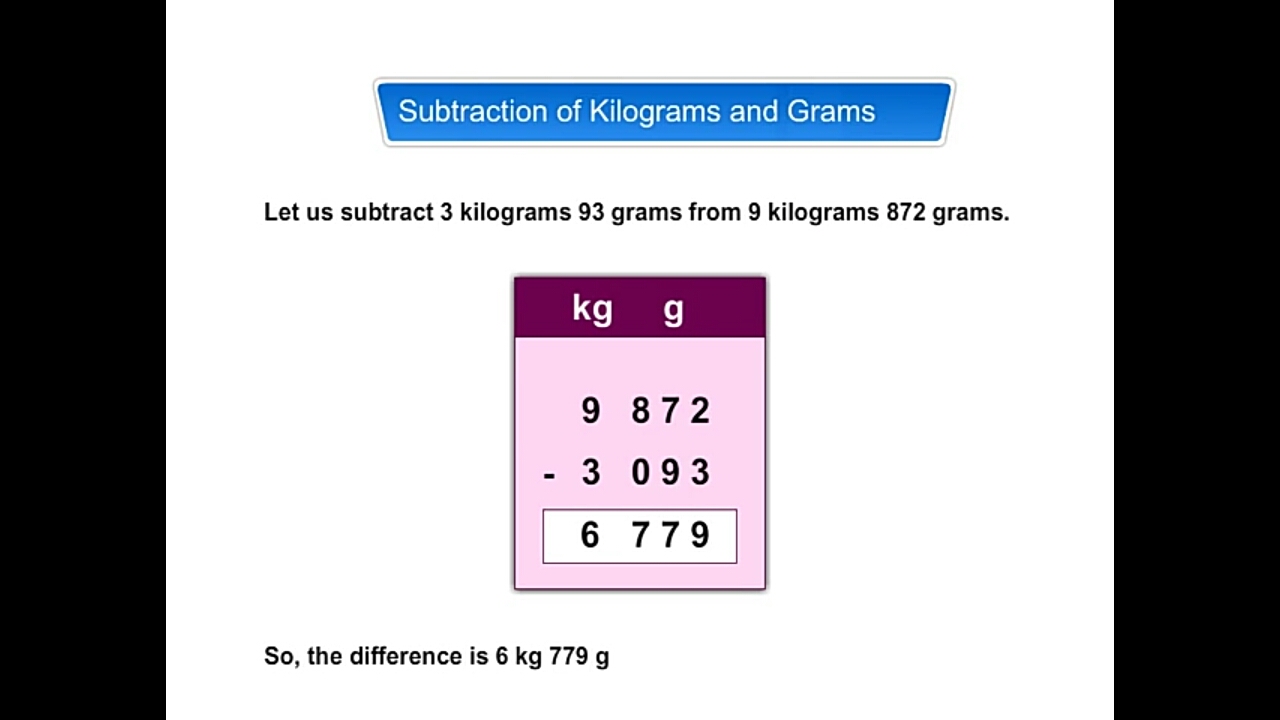 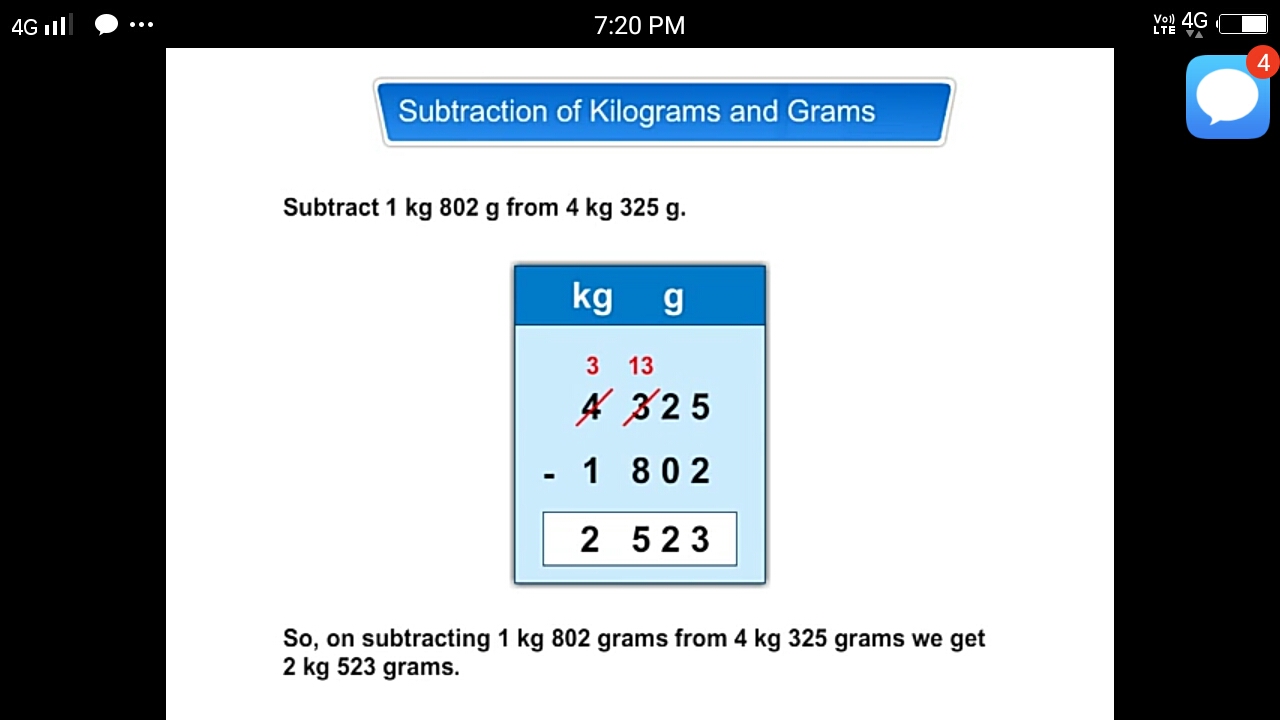 WORD PROBLEMS
Q-  Jason purchased 7 kg 200 g of sugar, 9 kg 395 g of rice. What is the total weight which Jason carried?
ANS-  	Weight of sugar Jason purchased = 7 kg 200 g
	  		Weight of rice he purchased = 9 kg 395 g
	 		Total weight he carried = 7 kg 200 g + 9 kg 395 g
							kg	         g
		 					9          200
	  				    +    7          395
	        				   16kg      595g

		Thus, Jason carried 16kg 595g in all.
Q-   Father bought 18 kg 750 g of fruits (mangoes and apples). He had 6 kg 320 g of mangoes. What is the weight of apples?

ANS-     Total weight of fruits father bought = 10 kg 750 g
		     Weight of mangoes = 6 kg 320 g
	          Weight of apples = 10kg 750g – 6kg 860g
							kg		  		 g
							18			   750
		   			──        6             320
						    12 kg         430 g

Thus, father bought 4kg 430g apples.
ACTIVITY
(through Art-Integration)
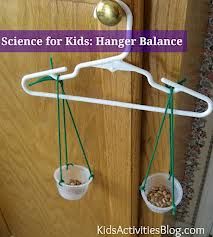 So here we will learn how to make a home made Physical Balance.
STEP 1 : Take a hanger. 
STEP 2 : On the two ends attach two binder 					clips.
STEP 3 : On each clip attach thread.
STEP 4 : Attach two thermocol bowls at the end 			of the threads on both the sides.
STEP 5 : Then we can measure the weight of the 			objects.
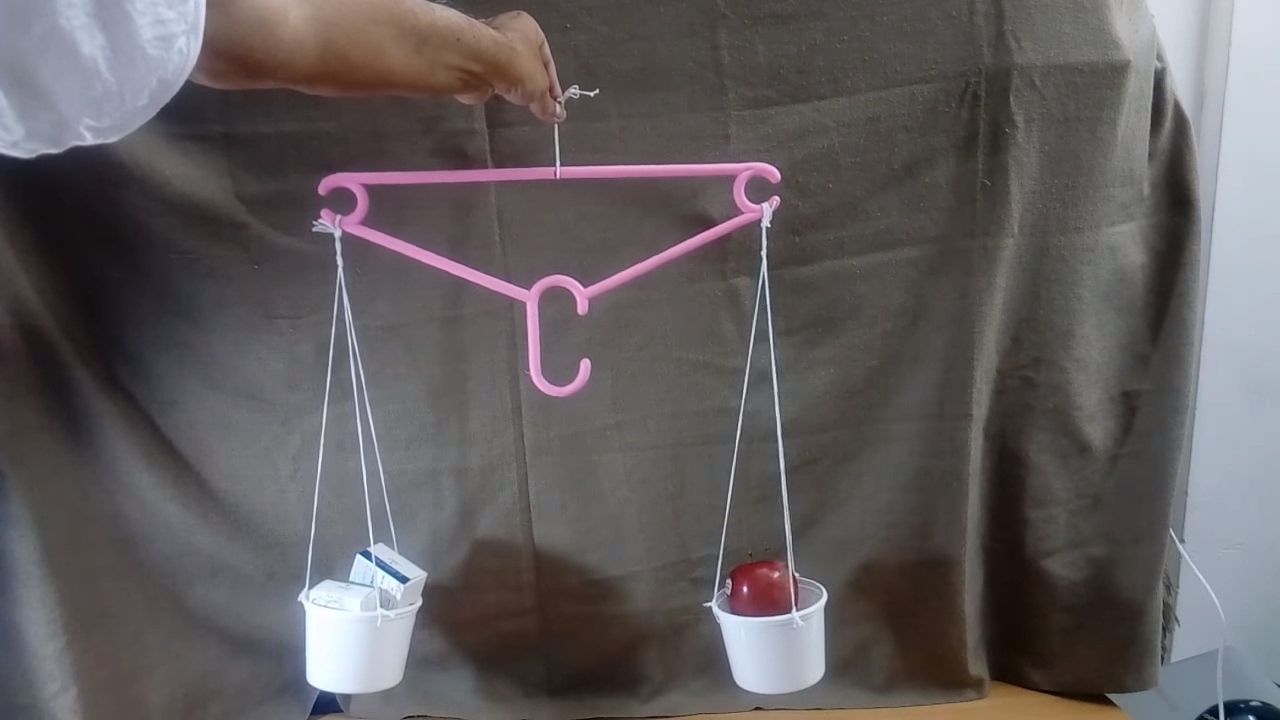 VALUE BASED QUESTIONS
Rohan and his father went to a market to buy some books and copies. Rohan saw an old lady carrying two bags of weight 6kg 300g. It was difficult for the lady to carry the bags all alone. Rohan seeing this carried one bag for her which weighed 3kg 110g. They reached the old lady’s house and Rohan kept the bag in her house. She was very happy and blessed Rohan.

Q1 – Find the weight of the other bag.

Q2 – What values does Rohan exhibit here?
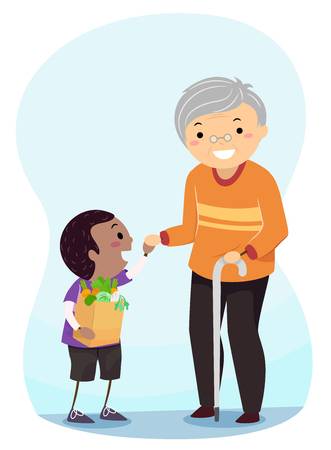 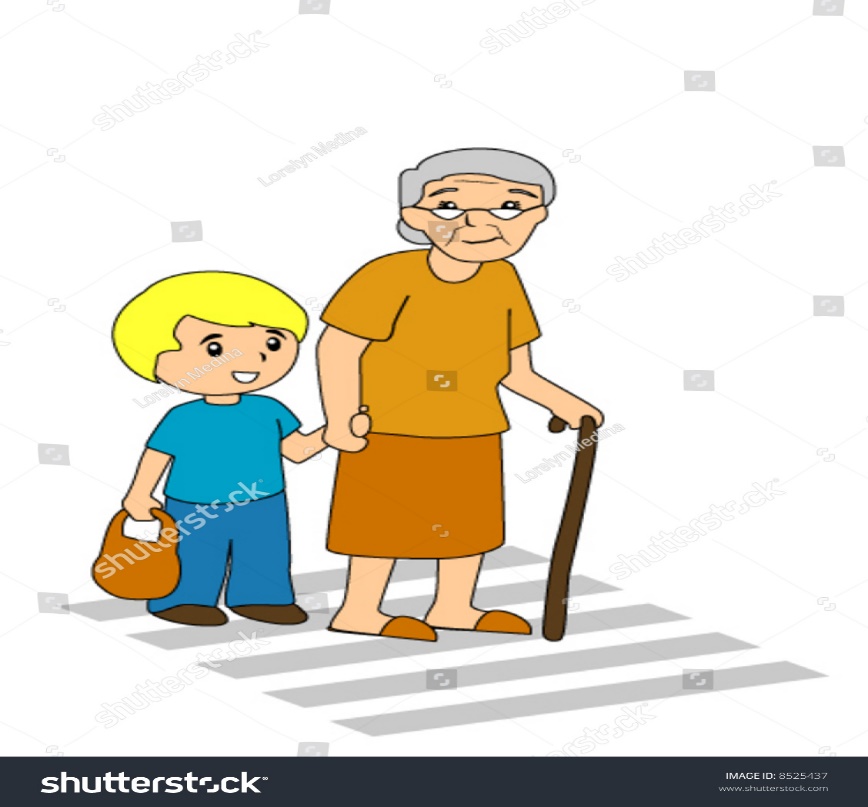 SAMPLE QUESTION PAPER
DAV PUBLIC SCHOOL RAJABAGICHA
SUB- MATH																		F.M- 10
CLASS- III 																    TIME- 30 mints

Fill in the blanks:- 																	      [1x1=1]
 2 kilogram = ____________ grams.
B. Do as directed:-																		      [2x1=2]
Arrange in column and add the following :
	23 kg 007 g  and  9 kg 150 g
C. Answer the following questions:- 														      [3x1=3]
Mr. Rahul bought 8kg 350g apples. He found that 1 kg 240 g of apples were unripe. Find the weight of ripe apples.
D. Answer the following:- 																      [4x1=4]
Anuj went to market to buy vegetables. There he saw an old man carrying two bags of vegetables weighing 6kg 500g. Anuj wanted to help the old man so he took one bag from him. It weighed 2kg 750g. Anuj accompanied the old man to his house.
Find the weight of the other bag the old man was carrying.
How you offer help to old people?
MARKING SCHEME
QUESTION NUMBER							ANSWER					         MARKS ALLOTED

	A. 1)									   2000g							1mark

	B. 1)									32 kg 157 g			            arranging in columns – 1 mark
																	      answer – 1 mark


	C. 1)									 7 kg 110 g			                   statement – 1 mark
																	           operation – 0.5 mark
																	            answer – 1.5 marks 																		           (arranging in column- 0.5 marks 																		        and answer – 1mark)

	D. 1) 									3kg 750g					           statement – 1 mark 
																		   operation – 0.5mark
																		   answer – 1.5 marks

	     2)								    any valid answer					    1 mark
SUMMARY
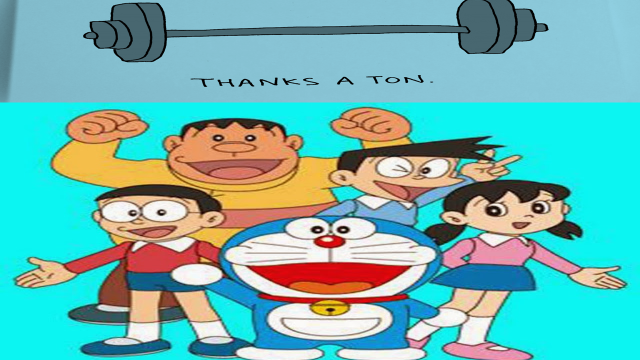